Mejorar performance del proceso de la diferencia de TC en Exactus
Cambio a las NIIF
Automatización BI Exactus
Tratamiento de datos
Incluir circulares/prom como validación en CRM
Proforma digital
Reporte de alianzas + cálculo de marca
Otros canales digitales: Izipay + Yape + Cajas + cargo en cuenta
Puesta en marcha Sistemas Ecuador
Mejoras SG5 planillas
Vacaciones + asistencias + contratos
Servicios a través de la web (c/s extranet) - SAC
Pagaré digital - NI+NF
Nueva sede Arequipa + Procedimiento
Credimuya
Servicios a través de la web (c/s extranet) - R&C
Consolidación de abonos para contabilidad
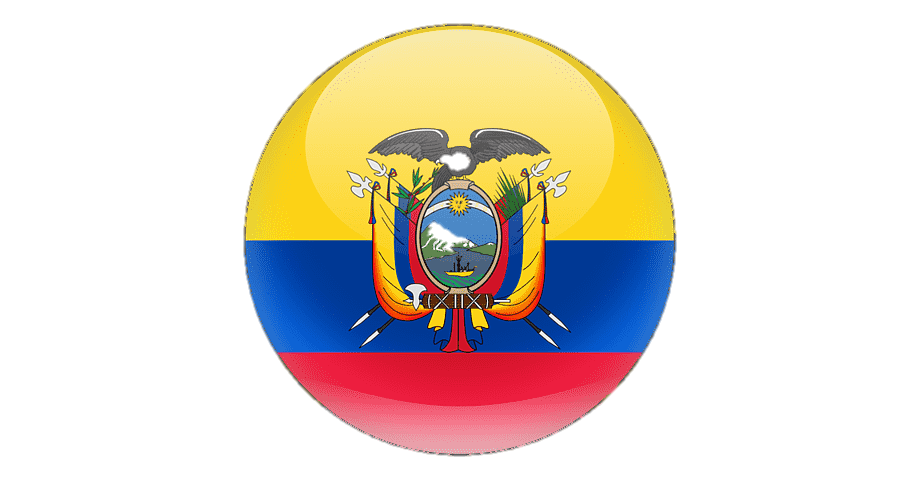 Automatización - Validación CUOI + separación
Mejorar performance del proceso de la diferencia de TC en Exactus
Cambio a las NIIF
Automatización BI Exactus
Tratamiento de datos
Incluir circulares/prom como validación en CRM
Proforma digital
Reporte de alianzas + cálculo de marca
Otros canales digitales: Izipay + Yape + Cajas + cargo en cuenta
Puesta en marcha Sistemas Ecuador
Mejoras SG5 planillas
Vacaciones + asistencias + contratos
Servicios a través de la web (c/s extranet) - SAC
Escenario 1:
Pagaré digital - NI+NF
Nueva sede Arequipa + Procedimiento
Credimuya
Servicios a través de la web (c/s extranet) - R&C
Consolidación de abonos para contabilidad
Automatización - Validación CUOI + separación
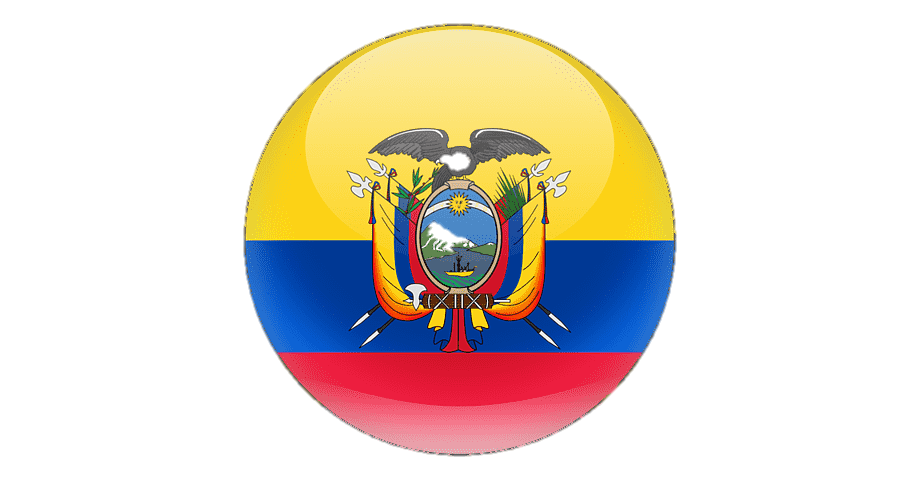